Укидање мера обезбеђења у стечају
Јасминка Обућина 
	Председник Привредног апелационог суда
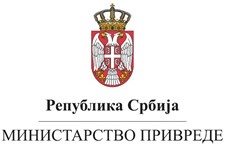 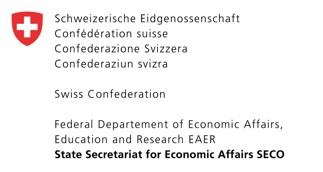 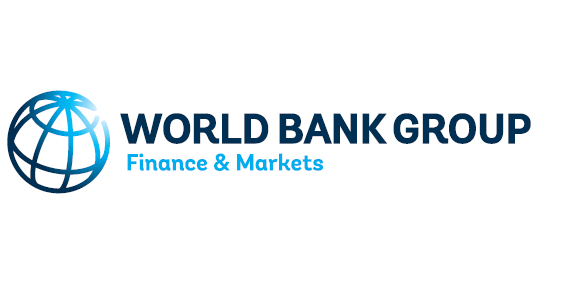 Уводне напомене

Закон о стечају („Сл. гласник РС“104/2009, 99/2011 - др. закон, 71/2012 – одлука УС) 
Закон о стечају- измене („Сл. гласник РС“ 83/14)
Закон о стечају- измене („Сл. гласник РС“ 113/17)
Закон о стечају- измене („Сл. гласник РС“ 44/18)
Закон о стечају- измене („Сл. гласник РС“ 95/18)
Члан 62.Закона о стечају - остало исто решење да мере одређује било стечајни судија по службеној дужности или пак на захтев подносиоца предлога за покретање поступка стечаја. 
О предложеним мерама одлучује решењем о покретању претходног стечајног поступка и да се мере одређују ради спречавања промене имовинског положаја стечајног дужника или пак, спречавања уништавања пословне документације, што је сврха одређивања мера која је остала непромењена.
 Мере се и даље одређују под истим условима као и у претходном закону, а то је ако постоји опасност да ће стечајни дужник отуђити имовину, односно уништити документацију до отварања стечајног поступка.
Остала је непромењена мера из:
     - члана 62. став 1. тачка 1: именовање привременог стечајног управника који преузима сва или део овлашћења стечајног дужника,
     - члана 62. став 2. тачка 4: забрана или привремено одлагање спровођења извршења према стечајном дужнику укључујући и забрану или привремено одлагање које се односи на остваривање права разлучних и заложних поверилаца. 
У тачки 4. члана 62. став 2. Закона о стечају постоји једна измена, а то је да се ова забрана односи и на заложне повериоце.
Нове мере које су уведене Изменама и допунама Закона о стечају су: 
Мера из члана 62. став 2. тачка 2. која гласи: 
	- Забрана плаћања са рачуна стечајног дужника без сагласности стечајног судије или привременог стечајног управника, ако у тренутку доношења решења из става 1. овог члана рачуни стечајног дужника нису блокирани ради извршења основа и налога за принудну наплату код организације која спроводи поступак принудне наплате;
Мера из члана 62. став 2. тачка 3. која гласи: 
	- Забрана располагања имовином стечајног дужника или одређивање да стечајни дужник  може располагати својом имовином само уз претходно прибављену сагласност стечајног судије или привременог стечајног управника.
Mера из члана 62. став 2. тачка 4. Закона о стечају (забрана или привремено одлагање спровођења извршења према стечајном дужнику која укључује и забрану или привремено одлагање које се односи на остваривање права разлучних и заложних поверилаца) може се одредити само уз меру из става 2. тачка 2. члана 62. Закона о стечају и меру из члана 62. став 3. Закона о стечају, а то је забрана плаћања са рачуна стечајног дужника, која мера се иначе одређује само у ситуацији када рачуни стечајног дужника нису блокирани.
Mера обезбеђења из члана 62. став 3. Закона о стечају:

     -Уколико су рачуни стечајног дужника блокирани у тренутку доношења решења о одређивању мера обезбеђења, стечајни судија може одредити да су плаћања са рачуна дозвољена само уз сагласност стечајног судије или привременог стечајног управника, 

     -уз меру из члана 62. став 3. Закона о стечају, може се одредити и мера из става 2. тачка 4. (забрана или привремено одлагање спровођења извршења према стечајном дужнику укључујући и забрану или привремено одлагање које се односи на остваривање права разлучних и заложних поверилаца).
Mера из члана 62. став 3. егзистира сама за себе.

	У случају одређивање мере из става 3. члана 62. стечајни судија увек решењем одређује намену средстава за која се врши плаћање стечајног дужника, с тим што се та плаћања могу вршити само уз сагласност или стечајног судије или привременог стечајног управника.
Mера из члана 62. став 2. тачка 4. може се одредити само уколико се:
     - одређује мера из става 2. тачка 2. члана 62 ( Забрана плаћања са рачуна стечајног дужника без сагласности стечајног судије или привременог стечајног управника, ако у тренутку доношења решења из става 1. овог члана рачуни стечајног дужника нису блокирани ради извршења основа и налога за принудну наплату код организације која спроводи поступак принудне наплате) - када рачуни нису блокирани
     - oдређује мера из става 3. овог члана(стечајни судија одређује да су плаћања са рачуна дозвољена само уз сагласност стечајног судије или привременог стечајног управника) - када су рачуни блокирани
О жалбама против решења којим се одређују мере обезбеђења одлучује и Привредни апелациони суд.
Измене које су унете у члан 63. Закона о стечају односе се на обавештавање трећих лица:
     - решење којим се одређују мере обезбеђења из члана 62. став 2. и 3. морају објавити не само на огласној, већ и на електронској огласној табли суда, 
     -у случају одређивања мере забране исплате са рачуна или мере из члана 62. став 3. овог закона, решење се доставља и банкама, односно организацијама које спроводе принудну наплату које су дужне да обавесте све пословне банке.
 Циљ је да се спречи пренос средстава и других трансакција стечајног дужника, односно да се омогући плаћање у складу са мерама које су одређене чланом 62. став 2. тачка 3. и чланом 62. став 3. Закона о стечају.
У члану 93. а) набројане су последице пропуштања адекватне заштите имовине стечајног дужника од стране стечајног управника.

 Ставом 1. је уведена обавеза стечајног управника да у случају одређивања мера обезбеђења из члана 62. став 2, као и у случају наступања мораторијума, као правне последице отварања стечајног поступка, обезбеди имовину стечајног дужника тако што ће осигурати да вредност и стање имовине остају непромењени.
Као последица неадекватне заштите имовине у случају одређивања мера обезбеђења у претходном  стечајном поступку, или пак неадекватне заштите имовине након отварања стечајног поступка, предвиђено је право заложног повериоца у претходном  стечајном поступку који докаже доспелост свог потраживања делимично и у целости, као и у  стечајном поступку, као и право разлучних поверилаца да траже укидање мера обезбеђења, односно мораторијума (забране извршења и намирења из чл. 93. Закона о стечају) за период од 9 месеци од објављивања огласа о укидању мера обезбеђења, односно мораторијума.
Мере обезбеђења, односно мораторијум, укидају се када стечајни дужник, односно стечајни управник није:

     1) на адекватан начин обезбедио имовину која је предмет разлучног, односно заложног права због чега је њена безбедност изложена ризику, или 

     2) уколико се вредност имовине смањује, а нема друге могућности да се обезбеди примерена и ефикасна заштита смањења вредности имовине.
Стечајни судија може уместо одлуке о укидању мера обезбеђења да одреди једну или више мера усмерених на заштиту имовине. 

Те мере прописане су чланом 93. а) став 3. тачкама 1-5.
     1) исплата редовних новчаних надокнада разлучном повериоцу, чији је износ једнак износу за који се умањује вредност имовине или надокнада за стварне или предвиђене губитке;
     2) замена имовине или одређивање додатне имовине која ће бити предмет разлучног, односно заложног права, на начин да се надокнади смањење вредности или губитак;
3) исплата дела прихода добијених коришћењем имовине која је предмет разлучног, односно заложног права разлучном, односно заложном повериоцу, до висине његовог обезбеђеног потраживања или предаја средстава добијених отуђењем ове имовине, ако је имовину отуђио стечајни дужник пре или током претходног стечајног поступка;
     4) поправка, одржавање, осигурање или мере посебног обезбеђивања и чувања имовине;
     5) друге заштитне мере или друге врсте надокнада за које стечајни судија сматра да ће заштитити вредност имовине разлучног повериоца.
Одредбом члана 93. б) прописана је обавеза стечајног судије да увек донесе одлуку о укидању мера обезбеђења или укидању мораторијума.

Ово се односи на меру обезбеђења из члана 62. став 2. тачка 4, као и на мораторијум из члана 93. Закона о стечају. 

Захтев може да поднесе заложни поверилац који докаже да је његово потраживање доспело делимично или у целости или пак разлучни повериоци, при чему су обавезни да доставе процену вредности имовине која је предмет обезбеђења.
Процена мора бити сачињена од стране овлашћеног стручног лица и не сме бити старија од 12 месеци.

 Поменута мера обезбеђења и мораторијум се укидају уколико се докаже да је вредност имовине мања од износа обезбеђеног потраживања разлучног, односно заложног повериоца.

Постоји само један изузетак када стечајни судија меру обезбеђења из члана 62. став 2. тачка 4. и мораторијум неће укинути: 
     - уколико стечајни управник докаже да је имовина значајна за реорганизацију, или пак да је значајна за продају стечајног дужника као правног лица (терет доказивања на стечајном управнику).
Чланом 93. в) регулисан је поступак укидања мере обезбеђења, односно забране извршења и намирења:

     - о захтевима разлучног, односно заложног повериоца стечајни судија мора да одлучи у року од 15 дана од пријема предлога;
     - уколико је објављен оглас за продају рок тече по неуспелом окончању продаје;
     - уколико стечајни судија укине меру обезбеђења, односно укине мораторијум, сачекаће правноснажност тог решења, а након тога ће објавити оглас о укидању мере обезбеђења, односно укидању мораторијума;
     -предлагач, који је поднео захтев, дужан је да предујми трошкове објављивања огласа
     -у супротном суд предлог одбацује;
- након што решење о укидању мере обезбеђења, односно мораторијума, постане правноснажно, стечајни управник не може располагати имовином која је предмет тог решења;
     - то се односи и на издавање у закуп, као и на оптерећивање те имовине;

Право да поднесу предлог за укидање мере обезбеђења, односно мораторијума имају и заложни и разлучни повериоци чија су потраживања оспорена. 
Лица повезана са стечајним дужником  у смислу члана 125. овог закона немају право на подношење предлога из члана 93. а) и 93 б) овог закона, осим лица која се у оквиру своје редовне делатности баве давањем кредита и зајмова.
Право жалбе имају: стечајни управник, одбор поверилаца, разлучни и заложни повериоци који имају обезбеђење на тој имовини.
Право на одвојено намирење ван стечајног поступка остварује се у периоду од 9 месеци од правноснажности решења којим је укинут мораторијум, односно мера обезбеђења. 

Рок може бити продужен за још три месеца, с тим што је потребно да се тај захтев поднесе пре истека рока од 9 месеци. 

То значи да разлучни, односно заложни повериоци, након отварања стечајног поступка могу тражити да се одвојено намире и мимо стечајног поступка, али то одвојено намирење не може трајати дуже од годину дана са продужецима који су прописани чланом 93. г) став 2. Закона о стечају.
Када протекне рок од 9 месеци, односно 12 месеци, стечајни судија по службеној дужности доноси решење којим ће констатовати да је мера забране извршења и намирења у односу на ту имовину поново успостављена. 

По правноснажности тог решења имовина се враћа у стечајну масу и стечајни управник на тај начин стиче право продаје и располагања применом
Одредбе члана 93. а) и 93. в) Закона о стечају примењују се и када је у питању финансијски лизинг из члана 95. Закона о стечају.
Са укидањем мораторијума треба повезати и одредбу члана 133. а) став 3. Закона о стечају

Ставом 3. је предвиђен застој рока из става 1. којим је прописана обавеза стечајног управника да понуди имовину на продају у року од 6 месеци (мисли се на имовину која је предмет разлучног, односно заложног права) рачунајући од правноснажности решења о банкротству, у којој ситуацији, односно у ком року (мисли се на време док траје застој), стечајни управник нема право да продаје наведену имовину.
Мере обезбеђења у претходном  стечајном поступку покренутом у складу са унапред припремљеним планом реорганизације(члан 159. б) Закона о стечају)

Одредбом члана 159. б) Закона о стечају направљена је јасна разлика између ангажовања лица ради провере података садржаних у предлогу унапред припремљеног плана реорганизације од мера обезбеђења које се могу одредити у овом поступку.

Ставом 1. наведене одредбе ради потребе провере тачности података у унапред припремљеном плану реорганизације стечајни судија на захтев заинтересованог лица или по службеној дужности може ангажовати овлашћена стручна лица, при чему под овлашћеним стручним лицима закон наводи проценитеље, вештаке или ревизоре.
Ставом 3. одредбе члана 159. б) је прописано да се у претходном  стечајном поступку покренутом у складу са унапред припремљеним планом реорганизације могу одредити и мере обезбеђења:
	-на предлог подносиоца унапред припремљеног плана реорганизације,
	- или по службеној дужности. 

Циљ мера је спречавање промене финансијског и имовинског положаја стечајног дужника.
Закон је направио јасну разлику између мера обезбеђења које се одређују у претходном  стечајном поступку по предлогу предлагача за покретање стечајног поступка, а у односу на претходни стечајни поступак покренут у складу са унапред припремљеним планом реорганизације.

Mере обезбеђења које су прописане чланом 62. Закона о стечају не могу одређивати у претходном  стечајном поступку покренутом у складу са унапред припремљеним планом реорганизације.
Мера обезбеђења која се може одредити у претходном стечајном поступку покренутом у складу са унапред припремљеним планом реорганизације је:

	1) Именовање привременог стечајног управника;
	2) Забрана плаћања са рачуна стечајног дужника:
		- без претходне сагласности стечајног судије или привременог стечајног управника, у ситуацији када рачуни стечајног дужника нису блокирани,
		- у случају блокаде текућег рачуна стечајног дужника током овог поступка плаћања се могу вршити само уз сагласност или привременог стечајног управника или стечајног судије;
	3) Забрану располагања имовином стечајног дужника без претходне сагласности стечајног судије  или привременог стечајног управника;
	4) Забрану одређивања и спровођења извршења или покретања поступка ван судског намирења према стечајном дужнику;
	5) Забрану организацији која спроводи принудну наплату да спроводи налоге за принудну наплату са рачуна стечајног дужника.
Код мера код којих се тражи претходна сагласност стечајног судије или привременог стечајног управника треба указати да се исплата условљава сагласношћу или привременог стечајног управника или стечајног судије, а не кумулативно и стечајног управника и стечајног судије
Приликом одређивања мере обезбеђења за коју се тражи сагласност стечајног судије или привременог стечајног управника ради плаћања са рачуна стечајног дужника, обавеза је да се приликом одређивања ове мере одреди и за које намене се могу вршити плаћања. 
Мера обезбеђења траје најдуже 6 месеци, не може бити поново одређена. 
Ради одлучивања о мерама обезбеђења може заказати и одржати посебно рочиште.
Судска пракса Привреног апелационог суда
Питање: 
	Пре отварања поступка стечаја је вођен извршни поступак против стечајног дужника, ради намирења потраживања, пописом, проценом и продајом непокретне имовине, која није својина стечајног дужника. У претходном стечајном поступку је донета мера, сагласно члану 62. Закона о стечају па је поступак извршења прекинут. 
	Да ли забрана извршења и обезбеђења из одредбе члана 93. Закона о стечају подразумева да се не може водити принудно извршење против стечајног дужника, нити над његовом имовином, или је за успостављање забране неопходно да се поступак извршења води против стечајног дужника и над његовом имовином, кумулативно? Да ли забрана наступа у ситуацији када се поступак извршења води против стечајног дужника али на имовини трећег лица?
Одговор:
	Након подношења предлога за покретање стечајног поступка, мере обезбеђења из члана 62. став 2. Закона о стечају могу се одредити само у претходном стечајном поступку. Уколико се претходни стечајни поступак оконча отварањем стечајног поступка, уколико су одређене мере обезбеђења из члана 62. став 2. Закона о стечају, оне престају да важе, с обзиром да је то изричито прописано одредбом члана 62. став 8. Закона о стечају. Отварањем стечајног поступка настаје процесно правна последица отварања стечаја, забрана извршења и намирења из члана 93. став 1. Закона о стечају. 
	Одредбом члана 93. став 1. Закона о стечају је прописано да се од дана отварања стечајног поступка не може против стечајног дужника, односно над његовом имовином, одредити и спровести принудно извршење, нити било која друга мера поступак извршења, осим извршења која се односе на обавезе стечајне масе и трошкова стечајног поступка. Ставом другим истог члана је прописано да се поступци из става 1. тог члана, који су у току, прекидају. 
	Одредбом члана 93. а) став 2. Закона о стечају је прописано да стечајни судија, на предлог стечајног управника, разлучног повериоца или заложног повериоца који докаже да је његово потраживање обезбеђено разлучним правом доспело делом или у целости, доноси одлуку о укидању мера обезбеђења из члана 62. став 2. тачка 4. тог закона или забране извршења и намирења из члана 93. став 1. тог закона, у односу на имовину која је предмет обезбеђења, на период од 9 месеци почев од дана објављивања огласа из става 93. в) тог закона, ако су испуњени услови који су наведени у тачки 1. и 2. Одредбом члана 93 б Закона о стечају је прописано да стечајни судија, на предлог разлучног или заложног повериоца који докаже да је његово потраживање обезбеђено заложним правом доспело делом или у целости, који садржи процену вредности имовине која је предмет разлучног односно заложног права, сачињену од стране овлашћеног стручног лица (проценитеља), која није старија од 12 месеци, доноси одлуку о укидању мера обезбеђења из члана 62. став 2. тачка 4. тог закона или забране извршења или намирења из члана 93. став 1. тог закона, у односу на ту имовину, на период од 9 месеци, почев од дана објављивања огласа из члана 93. в) став 1. тог закона, ако је вредност предметне имовине мања од износа обезбеђеног потраживања тог повериоца.  
	Да би стечајни судија, у смислу одредбе члана 93. б) Закона о стечају, донео одлуку о укидању забране извршења или намирења из члана 93. став 1. тог закона морају да буду испуњени одређени услови које је Закон о стечају, одредбом члана 93. б), прописао. Први услов је да је такав захтев поднео разлучни или заложни поверилац, који докаже да је његово потраживање обезбеђено разлучним или заложним правом доспело делом, или у целости. 
	У ситуацији када је потраживање према стечајном дужнику обезбеђено на имовини трећег лица, у односу на коју имовину је, пре отварања поступка стечаја, био у току поступак извршења, који је прекинут због отварања поступка стечаја, забрана извршења из члана 93. став 2. Закона о стечају се не односи на извршни поступак, због чега нема сметњи да се исти настави у односу на имовину трећег лица. Наведени поступак се не може спроводити уколико би предмет извршења била имовина или новчана средства стечајног дужника, о чему извршни суд пази по службеној дужности. Све док је предмет извршења имовина трећег лица нема разлога за прекид или обуставу поступка извршења, односно исти поступак се може наставити. 
 
	(Одговори на питања привредних судова који су утврђени на седницама Одељења за привредне спорове Привредног апелационог суда одржаним дана 19.11. и 20.11.2019. године и на седници Одељења за привредне преступе одржаној дана 20.11.2019. године – Судска пракса привредних судова – Билтен бр. 3/2019)
Питање:
	Одредбом члана 159. б) став 3. Закона о стечају прописано је да меру чини, између осталог, и забрана плаћања са рачуна стечајног дужника ако рачуни стечајног дужника нису блокирани, без претходне сагласности стечајног судије или привременог стечајног управника, односно дозволa плаћања са рачуна стечајног дужника уз сагласност стечајног судије или привременог стечајног управника, ако су у тренутку доношења решења из става 1. овог члана рачуни стечајног дужника блокирани ради извршења основа и налога за принудну наплату код организације која спроводи поступак принудне наплате.
	Ставом 6. истог члана Закона прописано је да ако одреди меру из става 3. овог члана, стечајни судија решењем одређује за које намене се могу вршити плаћања са рачуна стечајног дужника уз сагласност стечајног судије.
	Уколико стечајни судија у претходном поступку одреди ову (јединствену) меру из члана 159. б) Закона о стечају и решењем, у оквиру одређене мере, поред осталог изрекне забрану плаћања са рачуна стечајног дужника (тачка 2. када рачуни нису блокирани) и забрану располагања имовином стечајног дужника без сагласности привременог стечајног управника, а при том решењем одреди оквирно за које намене се могу вршити плаћања са рачуна стечајног дужника, у смислу става 6. истог члана, да ли то подразумева:
	- да је за све исплате са рачуна стечајног дужника и за сва располагања имовином (без обзира на износ плаћања, односно на вредност имовине која је предмет располагања) потребна сагласност привременог стечајног управника;
	- да привремени стечајни управник у поступку давања сагласности процењује да ли је плаћање за које се тражи сагласност у складу са наменом коју је стечајни судија одредио решењем, па може дати сагласност само уколико је тражено плаћање обухваћено том наменом, односно дужан је да ускрати сагласност уколико сврха плаћања за које се тражи сагласност излази из оквира намене одређене решењем од стране стечајног судије
	Да ли тумачењем „ко може више, може и мање“ стечајни судија у смислу члана 159. б) став 3. Закона о стечају може да одреди забрану плаћања из тачке 2) која ће важити само за одређене послове, а да за друге не постоји обавеза прибављања претходне сагласности за плаћање? Основ за то би била одредба члана 159. б) став 5. Закона о стечају по којој стечајни судија може укинути ове меру и пре истека рока за који је одређена. Ако може у потпуности да је укине, онда би можда могао и да је смањи у смислу обима забране која ће омогућити ефикасније да послује дужник из УППР-а.
Одговор:
	Из питања се закључује да је изречена јединствена мера из одредбе члана 159. б) став 3. Закона о стечају те да је стечајни судија забранио плаћање за рачуна стечајног дужника без претходне сагласности привременог стечајног управника и одредио намене за које се могу вршити плаћања.  У таквој ситуацији плаћања се могу вршити само уз сагласност  привременог стечајног управника, без обзира на износ,  и у складу са наменом коју је одредио стечајни судија. То практично значи да привремено стечајни управник у сваком случају цени да ли је захтевана исплата у складу са  наменом  одређеном решењем стечајног судије. Стечајни судија забрану плаћања са рачуна може ограничити само на поједине врсте послова.

	(Одговори на питања привредних судова који су утврђени на седницама Одељења за привредне спорове Привредног апелационог суда одржаним дана 19.11. и 20.11.2019. године и на седници Одељења за привредне преступе одржаној дана 20.11.2019. године – Судска пракса привредних судова – Билтен бр. 3/2019)
Питање:
	Да ли стечајни судија, током претходног поступка из става 1. члана 159 б) Закона о стечају одређује меру спречавања промене финансијског и имовинског положаја стечајног дужника која обухвата свих пет тачака из става 3. члана 159 б) Закона или је овлашћен да одреди једну од тих мера?


Питање:
	Да ли су у колизији став 3. и став 6. одредбе члана 159 б) Закона о стечају?
	У случају одређивања мера спречавања промене финансијског и имовинског положаја стечајног дужника, одредбом става 3. тачка 2. члана 159 б) Закона о стечају прописано је да стечајни судија може одредити и меру забране плаћања без претходне сагласности стечајног судије или привременог стечајног управника. 
	У ставу 6. истог члана се наводи да, ако одреди меру из става 3. овог члана, стечајни судија решењем одређује за које намене се могу вршити плаћања са рачуна стечајног дужника  уз сагласност стечајног судије  и  у тој одредби се не наводи  привремени стечајни управник.
	Да ли то значи да се привремени стечајни управник за исплате за које даје сагласност у смислу одредбе става 3. тачка 2. члана 159 б) Закона о стечају мораобраћати стечајном судији?
Заједнички одговор:

	Закон о стечају разликује, па и посебно регулише, мере обезбеђења које се могу одредити у току претходног стечајног поступка (члан 62. Закона) од мере која се може одредити у току претходног стечајног поступка за утврђивање испуњености услова за покретање стечајног поступка у складу са унапред припремљеним планом реорганизације.  Првобитном верзијом Закона о стечају („Службени гласник РС“, бр. 104/99) у члану 159. став 10. било је прописано да на предлог подносиоца плана стечајни судија, у року од пет дана од дана подношења предлога, може одредити забрану извршења на обезбеђеној и необезбеђеној имовини стечајног дужника. Сврха ове мере није била децидно одређена као што је то учињено доцнијим изменама али се, ценећи услов за спровођење реорганизације – да се тиме остварује повољније намирење поверилаца односно да постоје економски оправдани разлози за наставак пословања дужника, закључује да је то очувања финансијског положаја стечајног дужника како би се план и реализовао. Дакле, радило се о једној мери – мери забране извршења на имовини стечајног дужника. Уочивши да је, пре свега услед дугог трајања претходних поступака, у пракси ова мера уводила повериоце у вишегодишњи мораторијум без извесности исхода поступка, са изменама Закона о стечају које су ступиле на снагу 13.08.2014. године, наведена одредба је измењена у погледу трајања мере тако што је прописано да она може трајати најдуже шест месеци и не може се поново одредити у истом поступку. 
	
	Измене Закона о стечају које су ступиле на снагу 25.12.2017. године („Службени гласник РС“, бр.113/17) ово питање уредиле су подробније. Законодавац је у члану 159 б) став 3. дефинисао циљ мере као спречавање промене финансијског и имовинског положаја стечајног дужника, а одредио је и њену садржину наводећи да она обухвата:
	1) именовање привременог стечајног управника;
	2) забрану плаћања са рачуна стечајног дужника ако рачуни стечајног дужника нису блокирани, без претходне сагласности стечајног судије или привременог стечајног управника, односно дозволу плаћања са рачуна стечајног дужника уз сагласност стечајног судије или привременог стечајног управника, ако су у тренутку доношења решења из става 1. овог члана рачуни стечајног дужника блокирани ради извршења основа и налога за принудну наплату код организације која спроводи поступак принудне наплате; 
	3) забрану располагања имовином стечајног дужника без претходне сагласности стечајног судије или привременог стечајног управника; 
	4) забрану одређивања и спровођења извршења или покретања поступка вансудског намирења према стечајном дужнику; 
	5) забрану организацији која спроводи принудну наплату да спроводи налоге за принудну наплату са рачуна стечајног дужника.
Ради се, дакле, о једној   комплексној мери.  Да се ради о једној мери произилази и из језичког тумачења одредбе 159 б) која у наведеном ставу 3. прописује да суд може одредити „меру“ која „обухвата“ именовање привременог управника и напред наведене забране; у ставу 4 да „мера обезбеђења“ из става 3. важи до правноснажног окончања претходног поступка; у ставу 5. да ако одреди „меру“ из става 3. стечајни судија решењем одређује за које намене се могу вршити плаћања са рачуна стечајног дужника уз сагласност стечајног судије, а у ставу 7. да решење којим је одређена „мера“ из става 3. овог члана истог дана се доставља организацији која спроводи поступак принудне наплате. У прилог закључку да се ради о једној мери је и законом дефинисана сврха мере будући да се спречавање промене финансијског и имовинског положаја стечајног дужника може остварити не само забраном извршења на имовини стечајног дужника већ свим наведеним забранама скупа и контролом располагања имовином стечајног дужника. Најзад, у прилог наведеном закључку и то што уређујући редован претходни стечајни поступак Закон о стечају посебном одредбом уређује питање мера обезбеђења (члан 62) јасно наводећи да се ради о више различитих мера и да стечајни судија може одредити једну или више мера ближе одређених у ставу 2. Другим речима, законодавац на различит начин регулише питање мера обезбеђења у редовном стечајном поступку од поступка по унапред припремљеном плану реорганизације када посебном одредбом предвиђа могућност одређивања само једне мере.  
	Отуда се у претходном стечајном поступку за утврђивање испуњености услова за покретање стечајног поступка у складу са унапред припремљеним планом реорганизације може одредити само једна мера која обухвата именовање привременог управника и све забране ближе одређене у ставу 3. тачка 2-5. У овом поступку стечајни судија није овлашћен да одреди неку од мера с позивом на одредбу члана 62 истог прописа нити има места примени наведене одредбе.
	Одредба става 3. тачка 2. и става 6. члана 159 б) Закона о стечају нису у колизији.  У ставу 3. тачка 2. прописано је да мера обухвата и забрану плаћања са рачуна стечајног дужника ако рачуни стечајног дужника нису блокирани, без претходне сагласности стечајног судије или привременог стечајног управника, односно дозволу плаћања са рачуна стечајног дужника уз сагласност стечајног судије или привременог стечајног управника, ако су у тренутку доношења решења из става 1. овог члана рачуни стечајног дужника блокирани ради извршења основа и налога за принудну наплату код организације која спроводи поступак принудне наплате. Са друге стране у ставу 6. одређено је да ако одреди меру из става 3. овог члана, стечајни судија решењем одређује за које намене се могу вршити плаћања са рачуна стечајног дужника уз сагласност стечајног судије. 
	Плаћање са рачуна стечајног дужника, у смислу напред цитиране одредбе члана 159 б) став 3. тачка 2. Закона о стечају, може бити условљено претходном сагласношћу (ако су рачуни блокирани) односно дозволом (ако нису блокирани) или стечајног судије или привременог управник. На који начин ће се контролисати ова располагања одлучује стечајни судија приликом одређивања мере обезбеђења тако што се опредељује да ће сагласност односно дозволу дати привремени стечајни управник или ће то чинити он. Свакако не и један и други јер то нити је законом прописано као мера нити би допринело ефикасности поступка. Управо супротно, може изазвати успоравање поступка недоумицом коме се треба обратити, или обраћањем и стечајном судији и привременом управнику али може довести и до различитих поступања. Дозвољено би било, међутим, да се надлежност подели у зависности од висине или намене располагања тако што би се нпр. предвидело да је за плаћања преко одређеног износа потребна сагласност или дозвола стечајног судије, а да за остала плаћања исту даје привремени стечајни управник.
У таквој ситуацији подељене надлежности као и у ситуацији када се определио да се плаћања врше само уз сагласност стечајног судије суд решењем одређује и намене за које се плаћања врше уз сагласност стечајног судије као што налаже одредба из става 6. истог члана 159 б).  
	Практично то може довести до три различите ситуације: 
	Прва у којој је одређено да се нека плаћања врше уз сагласност привременог стечајног управника, а остала уз сагласност стечајног судије, када се у решењу сагласно ставу 6. дефинишу намене плаћања за које је потребна сагласност стечајног судије. При том под „наменом2 не треба подразумевати само врсту обавеза која се измирује (нпр. обавеза према добављачима) већ је могуће да се одреди да је сагласност стечајног судије потребна увек када се плаћање врши ради измирења обавеза преко одређеног износа.  О осталим би се старао привремени стечајни управник.
	Друга ситуација би била да се мером одреди плаћање уз сагласност стечајног судије у којој ситуацији, опет сагласно одредби става 6, се дефинишу намене плаћања за које је она потребна при чему се суд може определити да поједина плаћања по природи обавезе или износу обавезе врше уз сагласност стечајног судије или да се сва плаћања врше уз његову сагласност.
	Најзад, мером се може одредити да се плаћања врше уз сагласност привременог стечајног управника у ком случају нема места примени одредбе из става 6. члана 159 б).
	Отуда се закључује да ове одредбе нису у колизији већ да недоумицу изазива иначе учестала и погрешна пракса судова да се одређујући меру обезбеђења не определе ко ће давати сагласност и дозволу, већ да препишу законску одредбу наводећи да се ће одобравања вршити или привремени стечајни управник или стечајни судија.
 
	Правно схватање:
	Мера обезбеђења ради спречавања промене финансијског и имовинског положаја стечајног дужника, у претходном поступку за утврђивање испуњености услова за покретање стечајног поступка у складу са унапред припремљеним планом реорганизације је јединствена и сложена мера. 
	Она обухвата именовање привременог стечајног управника и забране из одредбе члана 159 б) став 3. тачка 2-5, те се може одредити само у целини.
	Стечајни судија није овлашћен да одреди само неки од наведених елемената као посебну или самосталну меру обезбеђења.
	 
	(Одговори на питања привредних судова који су утврђени на седницама Одељења за привредне спорове Привредног апелационог суда одржаним 18.03.2021. године и на седници Одељења за привредне преступе одржаној дана 18.03.2021. године – Судска пракса привредних судова – Билтен бр. 3/2020)
Питање:
	
	Да ли се мере обезбеђења могу одредити искључиво решењем о покретању претходног стечајног поступка како је то прописано чланом 62. став 1. Закона о стечају или се могу одредити и посебним (допунским) решењем у току трајања претходног стечајног поступка, уколико се тек након покретања претходног поступка утврди да постоји потреба за њиховим одређивањем, у смислу постојања опасности да дође до отуђења имовине или уништења пословне документације од стране стечајног дужника?
Одговор:
	Мере обезбеђења из члана 62. став 2. и 3. Закона о стечају према ставу 1. исте одредбе одређују се решењем о покретању претходног стечајног поступка. Међутим, нема сметњи да се мере обезбеђења из члана 62. став 2. и 3. Закона о стечају одреде и након доношења решења о покретању претходног стечајног поступка. Међутим, то се не може урадити допунским решењем, већ посебним решењем. Ово из разлога што се према одредби члана 7. Закона о стечају на стечајни поступак сходно примењују и одредбе Закона о парничном поступку и то на питања која нису посебно уређена стечајним законом. Законом о стечају није посебно регулисано када се доноси допунска одлука, односно допунско решење. Стога се у конкретном случају има применити одредба члана 366. Закона о парничном поступку, која предвиђа да се на решења примењује и одредба члана 356. Закона о парничном поступку, којим је дефинисано када се доноси допунска пресуда. Према овој одредби допунска пресуда се доноси када је суд пропустио да одлучи о свим захтевима о којима мора да се одлучи пресудом, или је пропустио да одлучи о делу захтева, у ком случају странка може у року од 15 дана од достављања пресуде да предложи парничном суду да се изврши допуна пресуде. Суд без одржавања рочишта одбацује неблаговремен захтев, односно одбија неоснован предлог за допуну пресуде. Ако странка не предложи доношење допунске пресуде у року од 15 дана од дана достављања пресуде, сматра се да је тужба у том делу повучена.
	Због горе наведених разлога нема услова за доношење допунског решења. Међутим, није сметња, како је већ речено, да и током трајања претходног стечајног поступка, након доношења решења о покретању претходног стечајног поступка суд одреди мере обезбеђења из члана 62. став 2. и 3. Закона о стечају, уколико за то постоје услови који су прописани чланом 62. став 1. Закона о стечају. Услове за одређивање мера обезбеђења суд цени у моменту одређивања мера обезбеђења, без обзира да ли поступа по службеној дужности или по захтеву предлагача.

	(Одговори на питања привредних судова који су утврђени на седницама Одељења за привредне спорове Привредног апелационог суда одржаним дана 08.11. и 09.11.2018. године и на седници Одељења за привредне преступе одржаној дана 05.12.2018. године – Судска пракса привредних судова – Билтен бр. 3/2018)
Питање:
	Предлагач је поднео предлог за покретање стечајног поступка и предложио да се одреде све мере обезбеђења из члана 62. Закона о стечају. За поједине мере обезбеђења поднео је и образложење, без доказа, а за друге није поднео образложење ни доказе. Да ли је суд у обавези да одреди све предложене мере обезбеђења или само оне које је  предлагач образложио и за које је поднео доказе?
Одговор:

	Чланом 62. Закона о стечају прописано је да ће стечајни судија по службеној дужности или на захтев подносиоца предлога за покретање стечајног поступка, решењем о покретању претходног стечајног поступка, одредити мере обезбеђења ради спречавања промене имовинског положаја стечајног дужника, односно уништавања пословне документације, ако постоји опасност да ће стечајни дужник отуђити имовину, односно уништити документацију до отварања стечајног поступка. Одредба члана 62. став 1. Закона о стечају није измењена изменама и допунама Закона о стечају из децембра 2017. године. Из ове одредбе произлази да се мере обезбеђења које су прописане чланом 62. став 2. и 3. Закона о стечају одређују ради:
	1) спречавања промене имовинског положаја стечајног дужника, или
	2) спречавања уништавања пословне документације.
	Мере обезбеђења се одређују у претходном  стечајном поступку само ако постоји опасност да ће:
	1) стечајни дужник отуђити имовину, или
	2) уништити документацију до отварања стечајног поступка.
	Из наведеног даље следи да ће стечајни судија одредити мере обезбеђења само уколико процени да стечајни дужник предузима радње којима мења (погоршава) своје имовинско стање, односно уништава пословну документацију.
	Одредбом члана 62. став 2. Закона о стечају прописане су четири мере обезбеђења, а ставом 3. је прописана и пета мера обезбеђења, која се иначе може одредити само у случају када су рачуни стечајног дужника блокирани.
	Чланом 62. став 2. Закона о стечају прописане су следеће мере обезбеђења:
	1) именовање привременог стечајног управника који преузима сва или део овлашћења органа стечајног дужника;
	2) забрана плаћања са рачуна стечајног дужника без сагласности стечајног судије или привременог стечајног управника уколико рачуни стечајног дужника у моменту доношења решења о мерама обезбеђења нису блокирани;
	3) забрана располагања имовином стечајног дужника, односно да стечајни дужник може располагати својом имовином само уз претходно прибављену сагласност стечајног судије или привременог стечајног управника;
	4) забрана или привремено одлагање спровођења извршења према стечајном дужнику који укључује и забрану или привремено одлагање које се односи на остваривање права разлучних и заложних поверилаца.
Ставом 3. члана 62. Закона о стечају прописана је и пета мера обезбеђења која се доноси само у односу на стечајног дужника чији су рачуни у моменту доношења решења којим се одређују мере обезбеђења блокирани, а то је да се плаћања са рачуна стечајног дужника могу вршити само уз сагласност стечајног судије или привременог стечајног управника. Приликом одређивања ове мере обезбеђења стечајни судија мора решењем утврдити и намену за коју се могу вршити плаћања са рачуна стечајног дужника уз сагласност стечајног судије или привременог стечајног управника.
	Посебно треба нагласити да мера обезбеђења из члана 62. став 2. тачка 4. Закона о стечају која се односи на забрану или привремено одлагање спровођења извршења према стечајном дужнику, а што укључује и забрану или привремено одлагање које се односи на остваривање права разлучних и заложних поверилаца, може бити одређена само уз меру из става 2. тачка 2. члана 62. Закона о стечају или само уз меру из члана 62. став 3. Закона о стечају.
	Остале мере обезбеђења из члана 62. став 2. тачка 1, 2. и 3. и став 3. Закона о стечају су самосталне мере које се могу одредити независно једна од друге, односно нису међусобно условљене, за разлику од мере из члана 62. тачка 4. Закона о стечају, која је условљена одређивањем истовремено и једне од мера или из члана 62. став 2. тачка 2, или из члана 62. став 3. Закона о стечају, а што зависи од блокаде текућег рачуна стечајног дужника.
	Које од наведених мера ће стечајни судија одредити зависи од оцене стечајног судије у сваком конкретном случају и блокаде текућег рачуна стечајног дужника. Стога, у ситуацији када предлагач покретања стечајног поступка предложи одређивање свих мера обезбеђења, стечајни судија ће зависно од доказа којима располаже одредити једну или више мера обезбеђења, зависно од тога да ли је рачун стечајног дужника у моменту доношења решења блокиран или не. Стечајни судија нема обавезу да одреди све предложене мере обезбеђења, већ само оне за које сматра да су неопходне да би се спречила промена имовинског стања стечајног дужника на штету поверилаца, односно да би се спречило уништавање или пак, скривање пословне документације.
	Предлагач не доставља доказе за мере обезбеђења, већ доказе да постоји опасност за отуђење имовине од стране стечајног дужника на штету поверилаца или пак, да постоји опасност да ће стечајни дужник у претходном  стечајном поступку до утврђивања постојања стечајног разлога уништити документацију стечајног дужника, или је пак, сакрити, односно учинити недоступном стечајном управнику.
	 
	(Одговори на питања привредних судова који су утврђени на седницама Одељења за привредне спорове Привредног апелационог суда одржаним дана 08.11. и 09.11.2018. године и на седници Одељења за привредне преступе одржаној дана 05.12.2018. године – Судска пракса привредних судова – Билтен бр. 3/2018)
Укидање мере обезбеђења
 	(Члан 62. став 4. и члан 93. Закона о стечају)
 
	Како жалба против решења којим су одређене мере обезбеђења није дозвољена, то се у поступку по захтеву за укидање мере обезбеђења не може разматрати правилност решења којим су оне одређене.
Када захтева укидање мере обезбеђења лице које себе сматра разлучним повериоцем оно мора навести разлоге  и доказе којим доказује испуњеност услова из одредбе члана 93. став 4. и став 5. Закона о стечају. Међутим, у конкретном случају жалилац то није учинио већ је свој захтев за укидање мере обезбеђења засновао на тврдњи да нису били испуњени услови за доношење решења којим се исте одређује јер предлагач мера Предузеће ... д.о.о. из Београда нема својство овлашћеног предлагача,  не постоји неизмирено новчано потраживање стечајног дужника према њему, од дана наступања доспелости потраживања по наводном рачуну Предузећа .... д.о.о. Београд дужник није био ни у каквој блокади и да је уредно функционисао, односно да постоји значајни процесни недостаци у поступку одлучивања о мерама обезбеђења. Другим речима жалбу заснива на тврдњи да нису постојали услови за одређивање мера. Међутим, одлука којом су одређене мере обезбеђења не може се побијати према изричитој и императивној одредби члана 62. став 4. Закона о стечају (у верзији по којој се поступак води „Службени гласник РС“ бр. 104/09, 99/2011-др. Закон, 71/2012- УС, 5/17) које прописује да против тог решења жалба није дозвољена, па се  у поступку  по захтеву за укидање мере обезбеђења не може разматрати правилност решења којим су оне одређене.
 
	(Решење Привредног апелационог суда, Пвж 382/18 од 06.07.2018. године – Судска пракса привредних судова – Билтен бр. 1/2019)
Питање:
	Поверилац подноси предлог за покретање стечајног поступка над дужником и предлаже одређивање мера обезбеђења из члана 62. Закона о стечају. По налогу суда уређује предлог у делу који се тиче предложених мера обезбеђења и образлаже да је разлог за одређивање мера чињеница да је своје потраживање није успео да намири у извршном поступку након доношења решења о извршењу. Да ли је сама чињеница да потраживање није намирено у извршном поступку, без даљег образложења у чему се састоји опасност отуђења имовине или уништења документације, довољан разлог за одређивање предложених мера обезбеђења?
	 
	Питање:
	Над туженим је отворен поступак стечаја, у претходно вођеном парничном поступку одређена је привремена мера забране отуђења ствари у власништву туженог - сада стечајног дужника. Какав је однос одређене привремене мере на отворени стечајни поступак? Да ли привремена мера има дејство и за време трајања стечаја? Да ли стечајни управник треба да тражи њено укидање? Може ли он да располаже са предметним стварима?
Заједнички одговор:
	Мере обезбеђења из члана 62. став 2. Закона о стечају одређују се ради: спречавања промене имовинског положаја стечајног дужника, односно спречавања уништавања пословне документације стечајног дужника, а под условом да постоји опасност да ће стечајни дужник отуђити имовину или уништити документацију до отварања стечајног поступка. То значи да би се одредиле мере обезбеђења из члана 62. став 2. Закона о стечају морају постојати радње из којих произлази да стечајни дужник има намеру да отуђи имовину или пак да уништи пословну документацију. Које су то радње зависи од сваког конкретног случаја, што је суд дужан да утврђује у сваком поступку понаособ. Неспорна чињеница да поверилац није намирио своје потраживање у извршном поступку, сама за себе не значи да постоји опасност да ће стечајни дужник отуђити имовину или уништити документацију, па стога постојање ове чињенице није довољан разлог за одређивање мера обезбеђења у претходном  стечајном поступку.
	Средства обезбеђења потраживања поверилаца дефинисана су Законом о извршењу и обезбеђењу од члана 414. до члана 460. Средства обезбеђења потраживања су стицање заложног права на непокретности или покретној ствари по споразуму странака, стицање заложног права на непокретности и покретној ствари, претходне мере и привремене мере. Привремене мере као средство обезбеђења одређују се применом одредби члана 447-460. Закона о извршењу и обезбеђењу.
	Мере обезбеђења из члана 62. Закона о стечају могу се одредити само током претходног стечајног поступка. Њихово трајање је ограничено само на претходни стечајни поступак и могу трајати најдуже до отварања стечајног поступка. Отварањем стечајног поступка престају и мере обезбеђења из члана 62. Закона о стечају.
	Отварањем стечајног поступка наступа и правна последица из члана 93. став 1: забрана извршења и намирења. Забрана извршења и намирења подразумева да се од отварања стечајног поступка не може против стечајног дужника, односно над његовом имовином одредити и спровести принудно извршење, нити било која мера поступка извршења осим извршења која се односе на обавезе стечајне масе и трошкове стечајног поступка. Сврха ове правне последице отварања стечаја јесте формирање стечајне масе ради колективног намирења стечајних поверилаца, а применом правила о редоследу и сразмери намирења поверилаца у складу са стечајним законом. Све до наступања правних последица отварања стечаја, односно мораторијума из члана 93. став 1. против стечајног дужника током претходног стечајног поступка може се одредити и спровести принудно извршење, као и друге мере поступка извршења. Изузетак постоји само у случају одређивања мере обезбеђења из члана 62. став 2. тачка 4. Закона о стечају – забрана или привремено одлагање спровођења извршења према стечајном дужнику, укључујући и забрану или привремено одлагање које се односи на остваривање права разлучних и заложних поверилаца.
Привременом мером која се иначе одређује према Закону о извршењу и обезбеђењу, обезбеђује се новчано или неновчано потраживање чије постојање извршни поверилац учини вероватним. Да би се одредила привремена мера за обезбеђење новчаног потраживања извршни поверилац, поред вероватноће постојања потраживања, мора учинити вероватним да ће без привремене мере извршни дужник осујетити или знатно отежати наплату потраживања тиме што ће своју имовину или средства отуђити, прикрити или на други начин њима располагати (опасност по потраживање). Да би се одредила привремена мера за обезбеђење неновчаног потраживања, извршни поверилац осим вероватноће постојања потраживања, мора учинити вероватним и да би без привремене мере испуњење његовог потраживања било осујећено или знатно отежано или да ће бити употребљена сила или настати ненадокнадива штета (опасност по потраживање). Имајући у виду природу, односно циљ стечајног поступка, то услови за одређивање привремене мере отварањем стечајног поступка престају, тако да привремена мера нема дејство према стечајном дужнику након што су наступиле правне последице отварања стечајног поступка. То значи да стечајни управник без ограничења може располагати имовином, односно продавати имовину у стечају након што је донето решење о банкротству. Међутим, уколико је привремена мера уписана у јавни регистар, стечајни управник би требао да поднесе захтев суду за укидање привремене мере с позивом на отворени стечајни поступак и члан 457. став 1. тачка 3. Закона о извршењу и обезбеђењу, како би купцу пренео имовину без било каквих терета, па и забележбе спора, односно забране отуђења.
 
	Правно схватање:
		
	Привремена мера забране отуђења ствари у власништву дужника одређена пре отварања стечајног поступка, није сметња за уновчење имовине након отварања стечајног поступка, уколико је донето решење о банкротству. Уколико је забрана отуђења ствари уписана у јавни регистар, стечајни управник има обавезу да поднесе захтев за укидање привремене мере с позивом на члан 457. став 1. тачка 3. Закона о извршењу и обезбеђењу и чињеницу да је стечајни поступак отворен, како би се брисала забележба забране отуђења ствари, а имовина пренела купцу без било каквих терета.
 
	(Одговори на питања привредних судова који су утврђени на седницама Одељења за привредне спорове Привредног апелационог суда одржаним дана 18.03.2021. године и на седници Одељења за привредне преступе одржаној дана 18.03.2021. године – Судска пракса привредних судова – Билтен бр. 3/2020)
Питање:
	Када је пре отварања стечајног поступка поднет предлог за укидање мере обезбеђења забране спровођења извршења према стечајном дужнику из члана 62. став 2. тачка 4. Закона о стечај из разлога прописаних чланом 93. б) Закона, па стечајни поступак буде отворен пре доношења одлуке о наведеном захтеву, да ли одмах након отварања стечајног поступка поднети предлог суд треба решењем да одбије, с обзиром да су мере обезбеђења на чије се укидање захтев односи престале да важе окончањем претходног стечајног поступка, или се поднети захтев може третирати као захтев за укидање забране извршења и намирења (мораторијума) из члана 93. став 1. Закона о стечају, с обзиром да се забрана и у једном, и у другом случају укида под истим условима (уколико је захтев основан)?
 
	Питање:
	Када је изјављена жалба на решење о одређивању мера обезбеђења у претходном стечајном поступку, а стечајни поступак буде отворен пре доношења одлуке по жалби, с обзиром да су сходно члану 62. став 8. Закона о стечају мере обезбеђења одређене ожалбеним решењем, отварањем стечаја престале да важе, шта треба радити уколико решење буде укинуто, с обзиром да више не постоји могућност одлучивања о мерама обезбеђења, да ли треба доносити ново решење и какве су правне последице укидања решења о мерама обезбеђења након отварања стечаја?
Одговор:
	Мере обезбеђења из члана 62. став 2. Закона о стечају могу се одредити само у претходном  стечајном поступку. Уколико се претходни стечајни поступак оконча отварањем стечајног поступка, уколико су одређене мере обезбеђења из члана 62. став 2. Закона о стечају, оне престају да важе, с обзиром да је то изричито прописано одредбом члана 62. став 8. Закона о стечају. Отварањем стечајног поступка настаје процесноправна последица отварања стечаја: забрана извршења и намирења из члана 93. став 1. Закона о стечају. То даље значи да након отварања стечајног поступка, односно наступања правних последица отварања стечајног поступка се не могу одредити мере обезбеђења из члана 62. став 2. и 3. Закона о стечају.
	Уколико је поднет захтев за укидање мере обезбеђења из члана 62. став 2. тачка 4. Закона о стечају, а наступе правне последице отварања стечајног поступка, пре него што судија одлучи о овом предлогу, такав предлог треба одбацити. Предлог за укидање мера обезбеђења из члана 62. став 2. тачка 4. Закона о стечају не може се сматрати захтевом за укидање забране извршења и намирења (мораторијума) из члана 93. став 1. Закона о стечају, без обзира на то што се мера обезбеђења из члана 62. став 2. тачка 4. Закона о стечају и мораторијум из члана 93. став 1. Закона о стечају укидају под истим условима који су прописани одредбом члана 93. б) Закона о стечају.
	Слична ситуација горе описаној постоји и када су наступиле правне последице отварања стечајног поступка, а о жалби против решења о одређивању мера обезбеђења није одлучено, већ се након тога донесе одлука којом се по жалби укида решење о одређивању мера обезбеђења. То практично значи да у моменту када се решење о одређивању мера обезбеђења укида, су правне последице отварања стечаја наступиле. Првостепени суд тада треба да одлучи о захтеву за одређивање мера обезбеђења, а претходни стечајни поступак је већ окончан доношењем решења о отварању стечајног поступка. Стога ће првостепени суд о таквом захтеву одлучити одбацивањем истог.

	(Одговори на питања привредних судова који су утврђени на седницама Одељења за привредне спорове Привредног апелационог суда одржаним дана 08.11. и 09.11.2018. године и на седници Одељења за привредне преступе одржаној дана 05.12.2018. године – Судска пракса привредних судова – Билтен бр. 3/2018)
У конкретном случају правилно је првостепени суд утврдио да нису испуњени услови  из одредбе члана 93 Б Закона о стечају за укидање мораторијума, будући да је вредност предметне имовине која служи обезбеђењу већа од износа самог обезбеђеног потраживања тог повериоца. Наведено произлази  из процене проценитеља а која је достављена суду дана 19.02.2021. године. Жалбени наводи жалиоца којима оспорава ваљаност ове процене не могу се прихватити будући да жалилац  иако је упознат са чињеницом да процена коју је он доставио није узела у обзир информације о издатим локацијским условима и плаћеним накнадама на основу доприноса за уређење грађевинског земљишта, није доставио нову сачињену процену. Стога, на основу процене која је достављена, а која је обухватила све релевантне околности произлази да је потраживање мање од вредности имовине која служи обезбеђењу.
Одлука ПАС-а број ПВЖ 311/21 од 08.09.2021. год
Другостепени суд указује да је оцена првостепеног суда у сваком конкретном случају да ли су предложене мере потребне и неопходне како би се спречила промена имовинског стања и стечајног дужника на штету повериоца уништавањем и сакривањем пословне документације те да је предлагач дужан доставити доказе у прилог наведених услова, те како у конкретном случају предлагач није доставио доказе у прилогу испуњености услова то првостепени суд није правилно применио материјалну одредбу из члана 62. став 1. Закона о стечају, због чега је наведена одлука морала бити укинута. 
Другостепени суд налази да је првостепени суд одредио мере а да није ценио испуњеност услова које Закон у стечају у члану 62. став 1. Закона о стечају прописује да би се исте могле одредити а то је постојање опасности да ће дужник отуђити имовину. Из тих разлога другостепени суд налази да одлука о одређивању мере обезбеђења је донета без разлога о испуњености услова за њено одређивање односно постојање опасности да ће дужник отуђити имовину или уништити документацију до отварања поступка стечаја. 
Како се жалбом стечајног дужника побија решење Привредног суда у Београду 4 Ст 206/2021 од 20.10.2021. године у делу става II у коме су одређене мере обезбеђења ради спречавања промене имовинског положаја стечајног дужника, док се и став III изреке суштински односи на одређивање мера обезбеђења, у смислу именовања привременог стечајног управника, то је последично и одлука из става III изреке морала бити укинута. 
Одлука ПАС-а број ПВЖ 499/2021 од 16.12.2021. године
Како је одредбом члана 159 б који носи назив „провера тачности података из плана и мера обезбеђења“ прописано која мера се у овом поступку, поступку у складу са унапред припремљеним планом реорганизације, може изрећи то Привредни апелациони суд пре свега указује да се у поступку у складу са унапред припремљеним планом реорганизације не може изрећи ни једна од мера прописаних одредбом члана 62. став 2. Закона о стечају. Одредба члана 159 б Закона о стечају је специјална. Са друге стране, основано се жалбом жалиоца указује да из садржине саме одредбе произилази да се ради о једној мери која је комплексна. Наиме, самом одредбом члана 159 б став 3. је прописано да се може одредити мера спречавања промене финансијског положаја која обухвата забране ближе наведене од тачке 1 до 5 истог члана и именовање привременог стечајног управника. Дакле, специјална одредба која регулише одређивање мере обезбеђења у овом поступку говори о једној мери те не оставља могућност првостепеном суду да одреди другу  меру нити  комбинацију неких од мера из одредбе члана 62. Закона о стечају. Овакав закључак поткрепљује и садржина члана 62. Закона о стечају који у ставу 2. прописује да стечајни судија  у том поступку (претходни поступак стечаја ради испитивања постојања стечајног разлога) може изрећи једну или више мера из става 1. овог члана. Дакле, у редовном претходном стечајном поступку може се изрећи нека од мера из одредбе члана 62. став 2. Закона о стечају при чему се ради о појединачним мерама обезбеђења (а не привременој мери како је то у предлогу навео предлагач). Са друге стране у поступку по унапред припремљеном плану реорганизације може се изрећи само једна мера која обухвата оно што је наведеном одредбом члана 159 б  ст. 3 и прописано. 
           С тим у вези није било основа да првостепени суд именује стручно лице и наложи истом да утврди тачност података из унапред припремљеног плана реорганизације будући да је наведено искључено са доношењем измена и допуна Закона о стечају које су ступиле на снагу од 25.12.2017. године. Наиме, у складу са наведеном изменом брисана је одредба ранијег члана 159 став 9. Закона о стечају којом је била дата могућност првостепеном суду да током претходног поступка именује привременог управника или друго стручно лице у циљу утврђивања тачности података из плана. У конкретном случају поступак је покренут 18.07.2018. године, па се води по сада важећим одредбама Закона о стечају те произилази да када утврди да су испуњени услови за одређивање мере ради спречавања промене финансијског и имовинског положаја стечајног дужника стечајни судија може одредити само меру из одредбе члана 159 б став 3. Закона о стечају која, између осталог, подразумева и именовање привременог стечајног управника. 
Одлука ПАС-а број ПВЖ 545/18 од 07.11.2018. године
Тачно је да се мере обезбеђења из члана 62. став 2. и 3. Закона о стечају, одређују, како је наведено у ставу 1. тог члана, решењем о покретању стечајног поступка. Међутим, супротно наводима жалби,  нема законских сметњи да се мера обезбеђења из члана 62. став 2. и 3. одреди и након доношења решења о покретању поступка стечаја у току претходног стечајног поступка. Наведено произилази из чињенице да меру може одредити и стечајни судија по службеној дужности а не само по предлогу странака, да их може у било које доба условити или укинути, те из чињенице да мере обезбеђења трају до окончања претходног стечајног поступка, будући да у случају отварања поступка стечаја наступа мораторијум у смислу одредбе члана 93. Закона о стечају.  Дакле, а супротно наводима жалбе жалиоца “аа аааа” доо Рума, мере обезбеђења не могу остати на снази до краја стечајног поступка будући да је њихово трајање орочио сам закон одредбом да оне  важе до окончања претходног стечајног поступка  а да отварањем стечаја, као законом прописана последица, наступа мораторијум из одредбе чл. 93 Закона о стечају.  Закључак је да се  мере обезбеђења по правилу одређују  решењем о покретању стечајног поступка,  али се могу одредити и доцније, у току претходног стечајног поступка, посебном одлуком. 

	Одлука ПАС-а број ПВЖ 315/21 од 25.08.2021. године
Тачно је да се мере обезбеђења из члана 62. став 2. и 3. Закона о стечају, одређују, како је наведено у ставу 1. тог члана, решењем о покретању стечајног поступка. Међутим, супротно наводима жалби,  нема законских сметњи да се мера обезбеђења из члана 62. став 2. и 3. одреди и након доношења решења о покретању поступка стечаја у току претходног стечајног поступка. Наведено произилази из чињенице да меру може одредити и стечајни судија по службеној дужности а не само по предлогу странака, да их може у било које доба условити или укинути, те из чињенице да мере обезбеђења трају до окончања претходног стечајног поступка, будући да у случају отварања поступка стечаја наступа мораторијум у смислу одредбе члана 93. Закона о стечају.  Дакле, а супротно наводима жалбе жалиоца “аа аааа” доо Рума, мере обезбеђења не могу остати на снази до краја стечајног поступка будући да је њихово трајање орочио сам закон одредбом да оне  важе до окончања претходног стечајног поступка  а да отварањем стечаја, као законом прописана последица, наступа мораторијум из одредбе чл. 93 Закона о стечају.  Закључак је да се  мере обезбеђења по правилу одређују  решењем о покретању стечајног поступка,  али се могу одредити и доцније, у току претходног стечајног поступка, посебном одлуком. 
Одлука ПАС-а број ПВЖ 315/21 од 25.08.2021 године
У конкретном случају првостепени суд  је навео да се мера одређује ради очувања вредности имовине стечајног дужника, што не представља ништа друго него услов за одређивање привремене мере из члана 62. став 1. Закона о стечају, који закон дефинише као "спречавање промене имовинског положаја стечајног дужника". Правилно је првостепени суд утврдио да су испуњени услови за одређивање мера обезбеђења ради спречавања промене имовинског положаја стечајног дужника, јер ће се одређивањем мера обезбеђења ставити под контролу обавезе дужника, а такође ће се елиминисати опасност од недозвољеног отуђења имовине и располагања средствима противника предлагача без контроле привременог стечајног управника и стечајног судије. На тај начин се спречава могућност предузимања било које правне радње која би могла да штети остваривању права не само предлагача, већ и других поверилаца противника предлагача.
Неосновани су жалбени наводи жалиоца да не постоје законски услови за одређивање мера обезбеђења јер не постоји никаква претња промене имовинског положаја стечајног дужника, односно опасност да ће стечајни дужник отуђити имовину, односно уништити документацију до отварања стечајног поступка. Закон о стечају приликом одређивања мера обезбеђења из члана 62. став 1. не захтева постојање тзв. ''субјективне опасности", односно активности самог стечајног дужника усмерених на промену имовинског положаја. Управо супротно, наведена мера управо указује да је интенција законодавца јасна, а то је да се у току претходног стечајног поступка онемогући промена имовинског положаја стечајног дужника, будући да поступак стечаја представља колективно и сразмерно намирење поверилаца. Уколико би у овом периоду у току претходног стечајног поступка и дошло до намирења, онда би такав посао био подобан побијању, што би даље усложило сам поступак стечаја и изазвало додатне трошкове. Дакле, основни циљ одређивања мере обезбеђења у претходном стечајном поступку је спречавање промена имовинског положаја стечајног дужника које би могле негативно да утичу на повериоце, а он је у вези са циљем будућег евентуално отвореног стечаја - колективног намирења поверилаца. 
	Одлука ПАС-а број ПВЖ 293/21 од 25.08.2021. године
У конкретном случају из стања у списима произилази да је решење о покретању претходног поступка ради испитивања услова за отварање поступка стечаја, над стечајним дужником, а по предлогу овде предлагача донето дана 15.01.2018. године, те да је поднеском од 20.08.2018. године од стране предлагача истакнут предлог за одређивање мера обезбеђења, а због спречавања промене имовинског положаја стечајног дужника.  Наведеним предлогом поверилац је указао да је стечајни дужник у поступку пред Привредним судом у Београду П. 2391/16 тужилац, те да је у том поступку главна расправа закључена, да се очекује одлука у овој правној ствари, па да постоји могућност да ће стечајни дужник реализацијом права из поменуте пресуде  утицати на промену свог имовинског положаја, на који начин може оштетити овде повериоца.
Правилна је оцена првостепеног суда, имајући у виду стање у списима, да предлагач уз предлог није доставио доказе из којих би суд са сигурношћу утврдио да постоји опасност да ће стечајни дужник располагати правима из парнице П. 2391/16, а посебно што првостепена одлука донета у том парничном поступку још увек није постала правоснажна, а није предлагач ни доставио доказ нити указао на то које радње и послове евентуално је предузео стечајни дужник са циљем да отуђи имовину, па и права из наведене парнице, односно уништи документацију до отварања стечајног поступка. 
Из наведених разлога, правилно је првостепени суд ценио да нису испуњени услови прописани одредбом чл. 62. став 1. Закона о стечају како би се одредиле предложене мере обезбеђења. 
Другостепени суд указује да је оцена првостепеног суда у сваком конкретном случају да ли су предложене мере потребне и неопходне да би се спречила промена имовинског стања стечајног дужника на штету поверилаца, уништавањем и сакривањем пословне документације, те да је предлагач дужан доставити доказе у прилог наведених услова, те како у конкретном случају предлагач није доставио доказе у прилог испуњености услова, правилна је оцена првостепеног суда да је предлог неоснован.
Одлука ПАС-а број ПВЖ 532/18 од 25.10.2018. године
Из цитиране законске одредбе јасно и недвосмислено произилази да меру из одредбе члана 159б Закона о стечају стечајни судија може одредити током претходног поступка за испитивање испуњености услова за отварање поступка стечаја у складу са унапред припремљеним планом реорганизације, да наведена мера може трајати најдуже 6 месеци, и да се не може поново одредити у истом поступку. Отуда, а супротно жалбеним наводима жалиоца, предлог да се она продужи што не представља ништа друго него захтев да се поново одреди, јесте недозвољен, па је правилно првостепени суд одлучио побијаним решењем када је такав предлог одбацио.

Одлука ПАС-а број ПВЖ 297/20 од 04.11.2020. године
Према одредби члана 159б став 3. Закона о стечају произилази да по предлогу стечајног дужника, или по службеној дужности, стечајни судија може одредити меру спречавања промене финансијског и имовинског положаја стечајног дужника, да је наведена мера јединствена и да обухвата именовање привременог стечајног управника и забрану плаћања, располагања имовином, одређивања и спровођење извршења односно спровођења принудне наплате на начин како је то одређено одредбом члана 159. став 3. ове одредбе. Дакле, законодавац овом одредбом познаје меру обезбеђења као јединствену меру, а не више различитих мера обезбеђења па у том смислу и није остављена могућност првостепеном суду, стечајном судији, да цени коју ће од више различитих мера да одреди. Отуда није било основа да се одређена мера сведе на само поједине забране, а које одговарају стечајном дужнику у конкретном случају, а да се друге забране изоставе. Једино ограничење мере може се извршити у смислу одредбе члана 159.б став 6. у смислу да стечајни судија одређује намене за које се могу вршити плаћања са рачуна стечајног дужника уз сагласност стечајног судије односно управника.
	
	Одлука ПАС-а број ПВЖ 374/19 од 27.06.2019. године
Из наведених законских одредби које регулишу мере обезбеђења и њихово укидање произилази да се мера обезбеђења из члана 62. став 1. тачка 1-4. и став 3. Закона о стечају могу одредити само у претходном стечајном поступку, решењем о покретању претходног стечајног поступка или у току претходног стечајног поступка, односно не могу бити одређене након отварања стечајног поступка. Оне и важе до отварања поступка стечаја будући да након отварања поступка стечаја наступа забрана извршења намирења из одредбе члана 93. Закона о стечају. Мере обезбеђења одређује или стечајни судија по службеној дужности или се пак одређују на захтев подносиоца предлога за покретање стечајног поступка. Како је наведено, оне могу трајати најдуже до окончања претходног стечајног поступка али их стечајни судија може у било које доба условити или укинути. Законом су прописани услови под којим стечајни судија на предлог стечајног управника, разлучног повериоца или заложног повериоца који докаже да је његово потраживање обезбеђено заложним правом доспело делом или у целости, доноси одлуку о укидању мере обезбеђења из члана 62. став 2. тачка 4. Закона о стечају. Отуда, а супротно наводима жалбе, само мера обезбеђења из одредбе члана 62. став 2. тачка 4. Закона о стечају - забрана или привремено одлагање спровођења извршења према стечајном дужнику укључујући забрану или привремено одлагање које се односи на остваривање права разлучних и заложних поверилаца -укида се на предлог стечајног управника, разлучног или заложног повериоца под условима из члана 93а. и 93б. јер је то изричито прописано тим одредбама. Дакле одредба члана 93а. став 2. и 3. као и одредба члана 93б. регулишу само укидање мере из одредбе члана 62. став 2. тачка 4. Закона о стечају.  Другим речима само за укидање мере из члана 62. став 2. тачка 4. Закона о стечају овлашћени предлагач су стечајни управник, разлучни или заложни поверилац. У односу на остале мере обезбеђења из члана 62. став 2. Закона о стечају (тачка 1-3. и става 3. тог члана) не постоји ограничење у смислу да предлагач укидања мора бити стечајни управник, разлучни или заложни поверилац. Отуда се не може прихватити као основан жалбени навод жалиоца којим указује да се остале мере из члана 62. став 2. тачка 1-3. и 4. могу укинути само по предлогу наведених лица. При том укидање или условљавање може одредити стечајни судија, па и без обзира да ли је предлог односно иницијативу за то дао стечајни дужник. 

Одлука ПАС-а број ПВЖ 192/21 од 19.05.2021. године
Дакле, да би стечајни судија изрекао укидање мораторијума, односно укидање забране извршења и обезбеђења у смислу одредбе члана 93.б. Закона о стечају, неопходно је да постоји предлог разлучног или заложног повериоца, да заложни поверилац докаже да је његово потраживање обезбеђено заложним правом доспело делом или у целости, да се достави процена вредности имовине која је предмет разлучног, односно заложног права сачињена од стране овлашћеног стручног лица (проценитеља), која није старија од 12 месеци и да вредност предметне имовине буде мања од износа обезбеђеног потраживања тог повериоца, те да се ради о имовини која није од кључног значаја за реорганизацију, односно продају стечајног дужника као правног лица. Разлучни, односно заложни поверилац, доказује да је његово потраживање веће од вредности имовине на којој има обезбеђење, док заложни поверилац треба да докаже и да је његово потраживање делом или у целини доспело. Са друге стране, сагласно напред цитираној одредби члана 93. став б. Закона о стечају, терет доказивања чињенице да се ради о имовини која је од кључног значаја за реорганизацију, односно продају стечајног дужника као правног лица је на стечајном управнику.

Одлука ПАС-а број ПВЖ 567/18 од 01.11.2018. године
Сајт Привредног апелационог суда

www.pa.sud.rs


Сајт базе Судске праксе Привредног апелационог суда


https://sudskapraksa.sud.rs/sudska-praksa
Хвала на пажњи


Питања ???